HOOFDSTUK 3
Dorp  spookdorp
WEET JE NOG?
Welke steden / landen je moet kennen voor je topo?
 Welke producten er in Spanje zoal verbouwd worden? 
 Wat schaalvergroting is?
Weet je nog (2)?
Dat als er weinig werk is en als er weinig voorzieningen zijn, de kans groter wordt dat de bewoners er zullen wegtrekken

 Dat grootschalige landbouw nodig is om te kunnen concurreren met bedrijven in het buitenland waar producten goedkoper geteeld worden.
Doelen Les 3
Je leert welke verschillen er zijn tussen twee landbouwgebieden (Picardie en Auvergne) wat betreft bodem en ligging ten opzichte van steden
 Dat een land soms landbouwproducten moet importeren
 Dat een land soms landbouwproducten kan exporteren
 Dat boeren soms andere inkomstenbronnen zoeken als ze niet kunnen concurreren met andere landbouwbedrijven
Begrippen
Bestrijdingsmiddelen = Stofjes en/of korreltjes die gewassen beschermen tegen insecten en andere dieren.
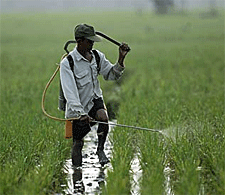 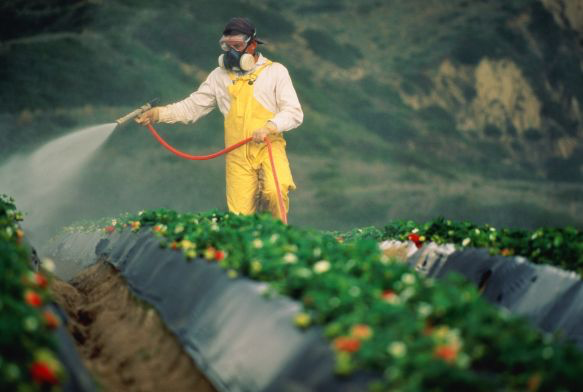 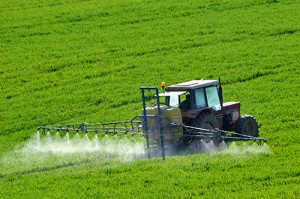 Begrippen
De leegloop = als er uit een gebied of een plaats steeds meer mensen vertrekken
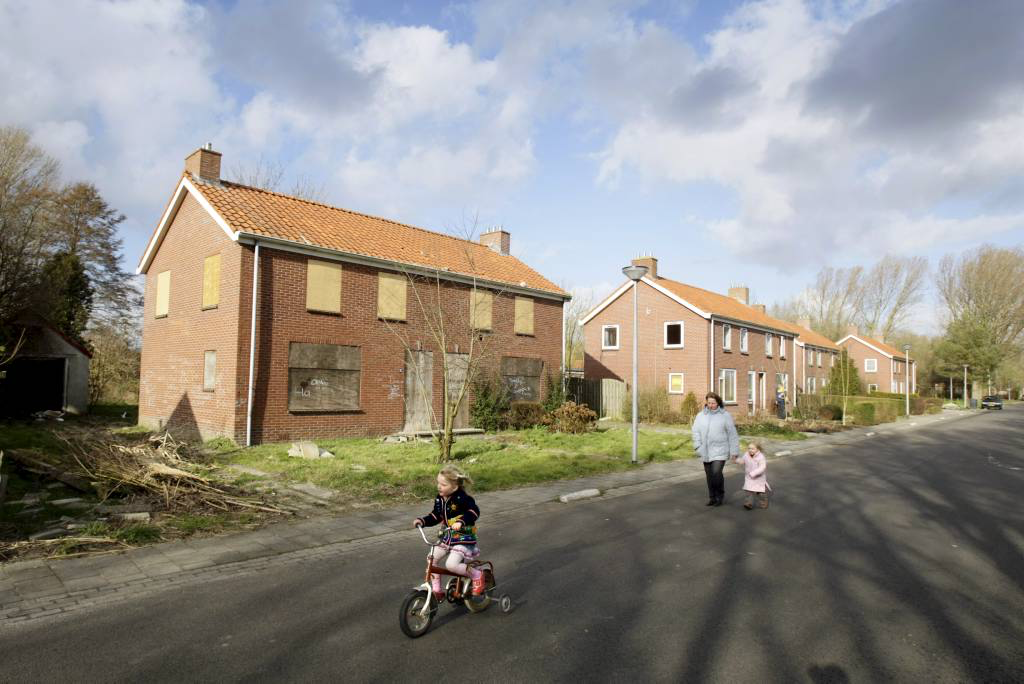 Begrippen
De voorzieningen = gebouwen die je vindt in een plaats waar je woont. Bijvoorbeeld: winkels, ziekenhuis, postkantoor, school, bibliotheek, dokter, enz.
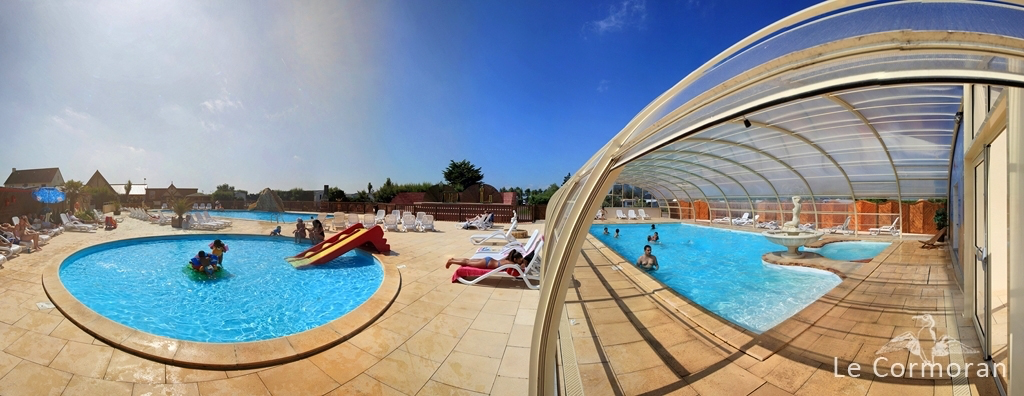 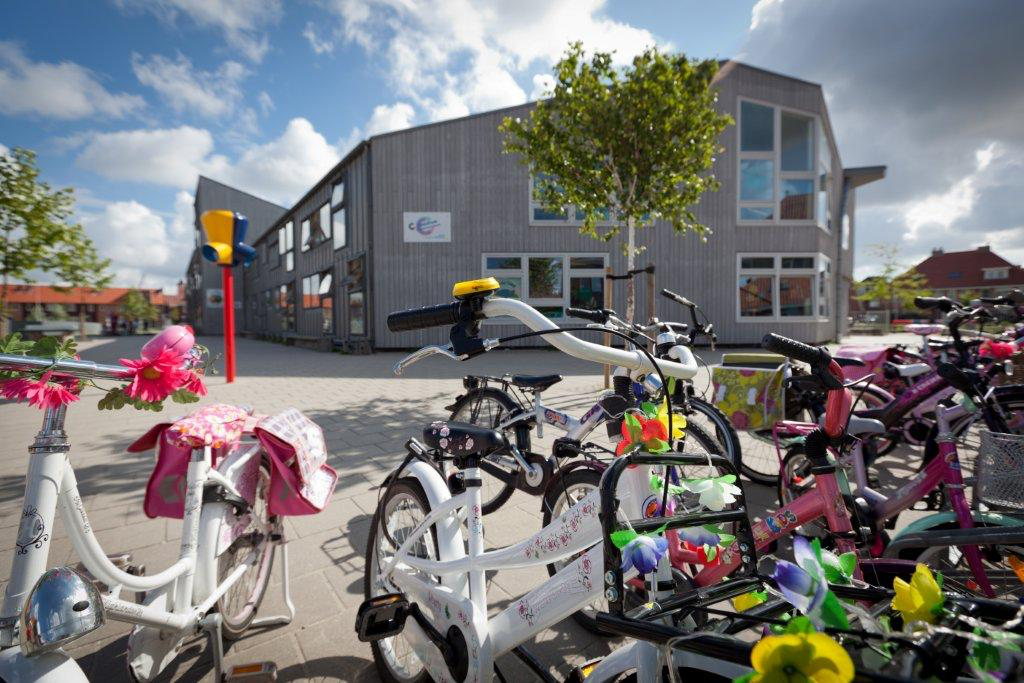 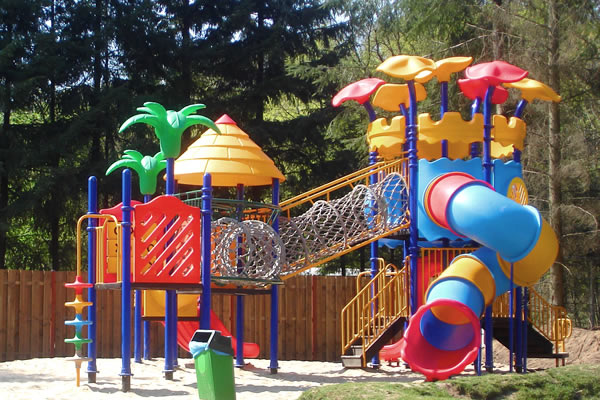 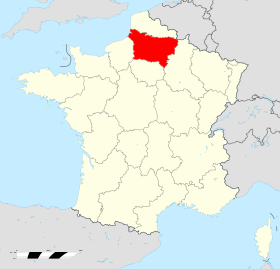 PICARDIE
Noord-Frankrijk
 Veel graanvelden
 Door mechanisatie veel grote graanvelden
 Veel export van graan naar andere landen
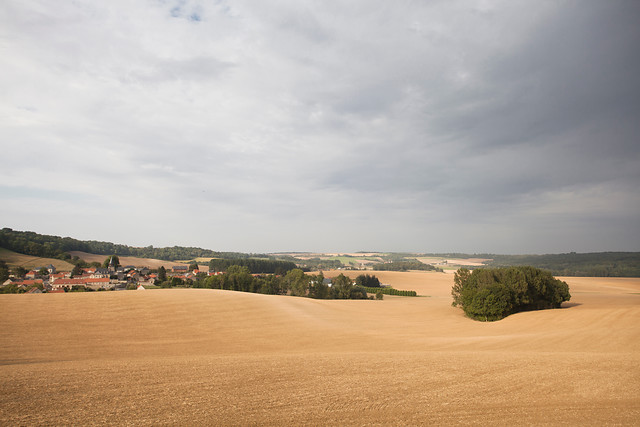 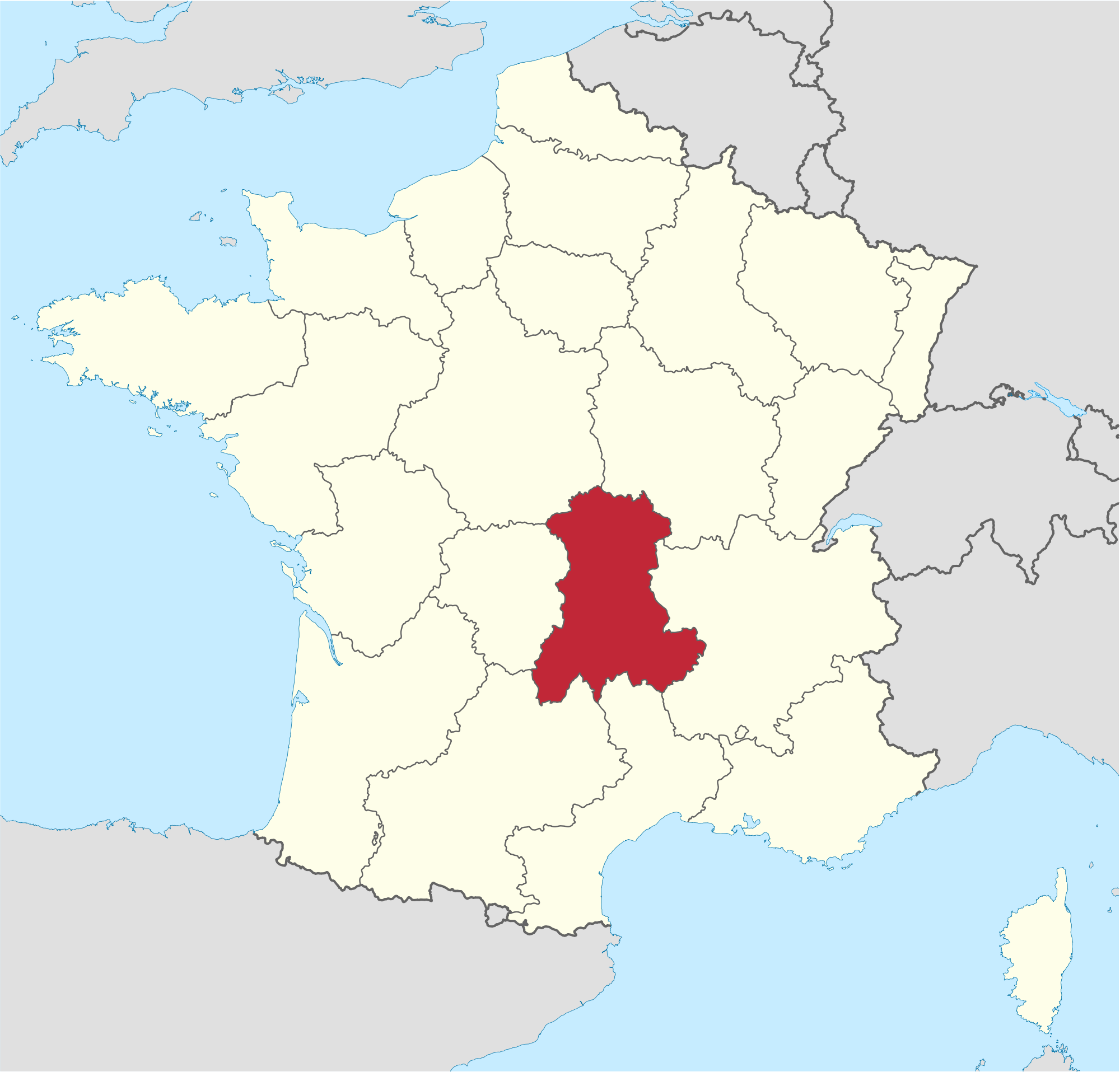 AUVERGNE
Streek met veel leegloop
 Veel mensen gaan naar steden
 In Auvergne zijn veel bergen
 Er is ook een vulkaan
 Toeristen genieten hier graag van de rust
 Er wordt niet veel verbouwd
 Er zijn wel veel koeien
 Te weinig om veel geld te verdienen. 
   De boeren doen er dus iets bij.
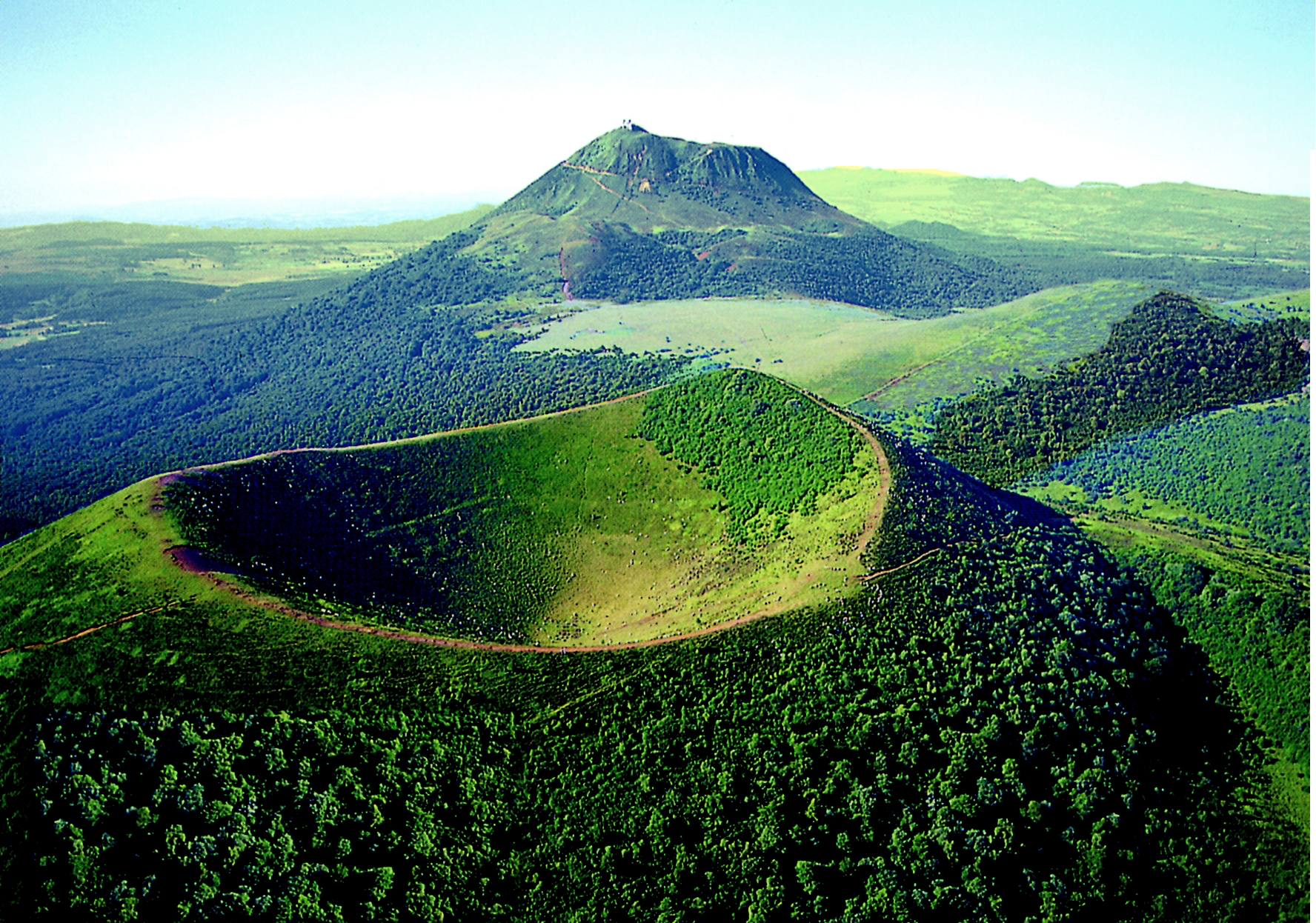